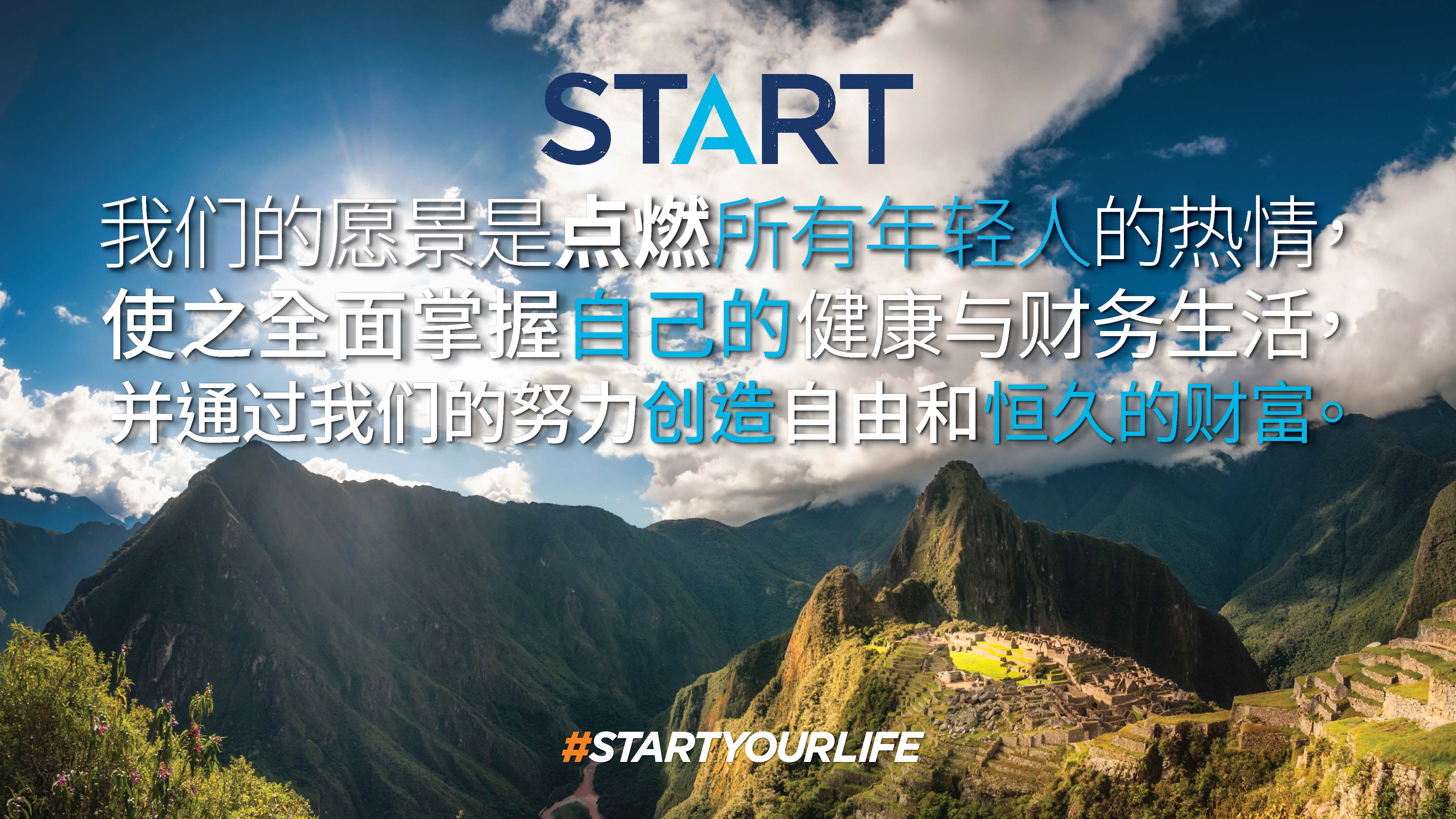 [Speaker Notes: START是 Isagenix 内部的一个社群，汇聚世界各地具有远见卓识和实干精神的人士，年龄都在18-35岁之间。这些START成员力求掌控自己的健康和命运，并通过帮助他人实现同样的愿望而造福世界。
START是 Isagenix 的宝贵财富，是START创建的基础。我们为年轻人提供网络营销的新视角。对于这一代人而言，与他人分享自己喜爱的产品本就司空见惯。这种简单的商业模式对他们来说再合适不过。这一代人也喜欢购买亲朋好友推荐和信赖的品牌。  
每个人身边都有这样的人！即使您不在18-35岁之间，您也可以将这个社群作为团队资源。
虽然START是一个出色的计划，但 Isagenix 并不鼓励或建议任何人弃学开展 Isagenix 业务，而是抓住这个绝佳的机会追求健康的生活方式，并获得赚取剩余收入的能力。]
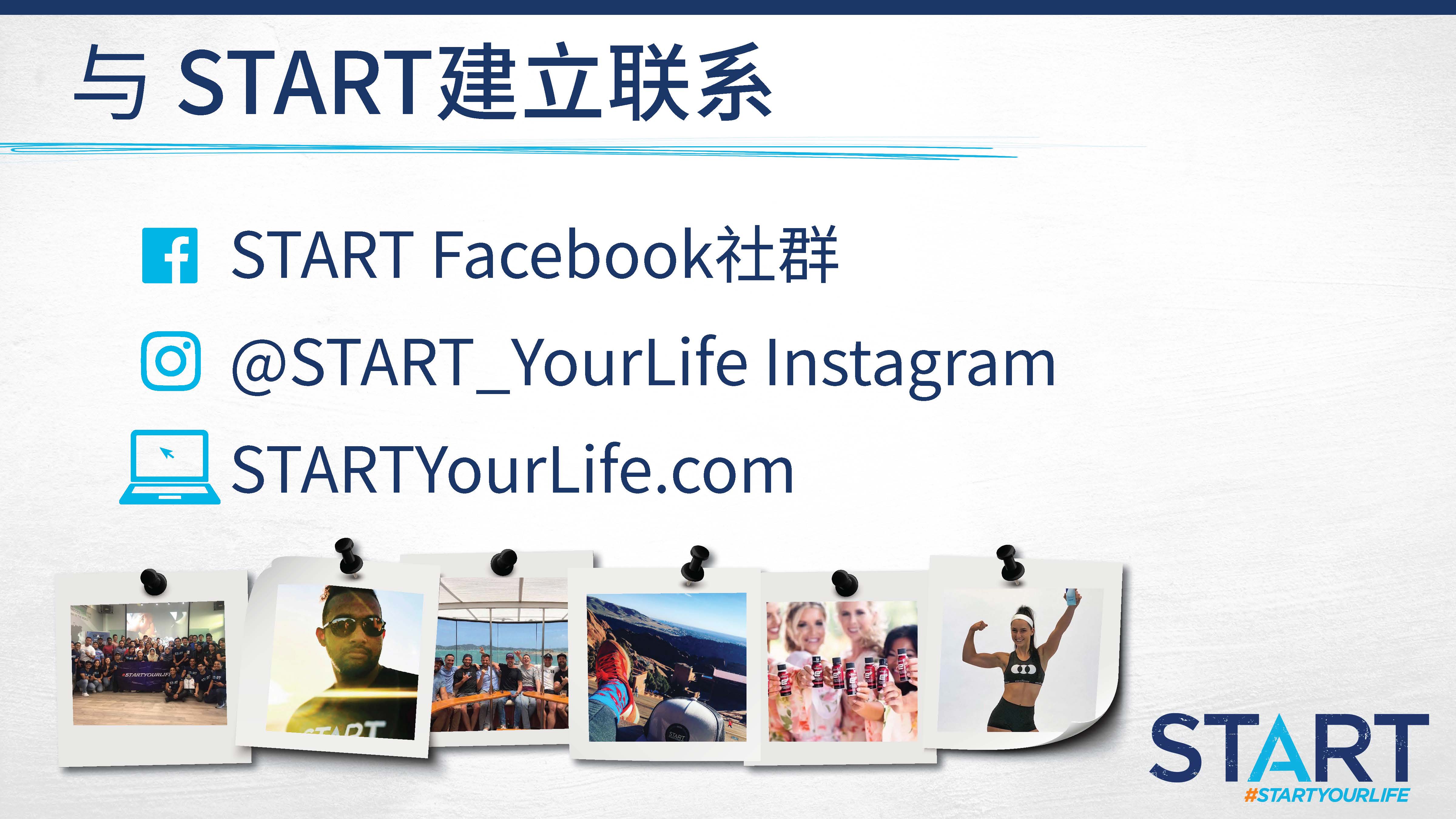 [Speaker Notes: START Facebook版块是我们所有成员相互联系、相互鼓励与协作的枢纽。这是一个充满了支持、认可和竞赛精神的全球社群，成员们为彼此的征途添砖加瓦。
关注我们的Instagram，来自全球各地的START成员的励志帖文，彰显了START的生活方式和凝聚了这个积极向上的社群。在您的照片中插入#StartYourLife字样，即有机会在START Instagram上突出显示。
STARTYourLife.com是与START有关的所有信息和工具的汇集地。页面右上角还有能直接访问我们社交频道的链接。]
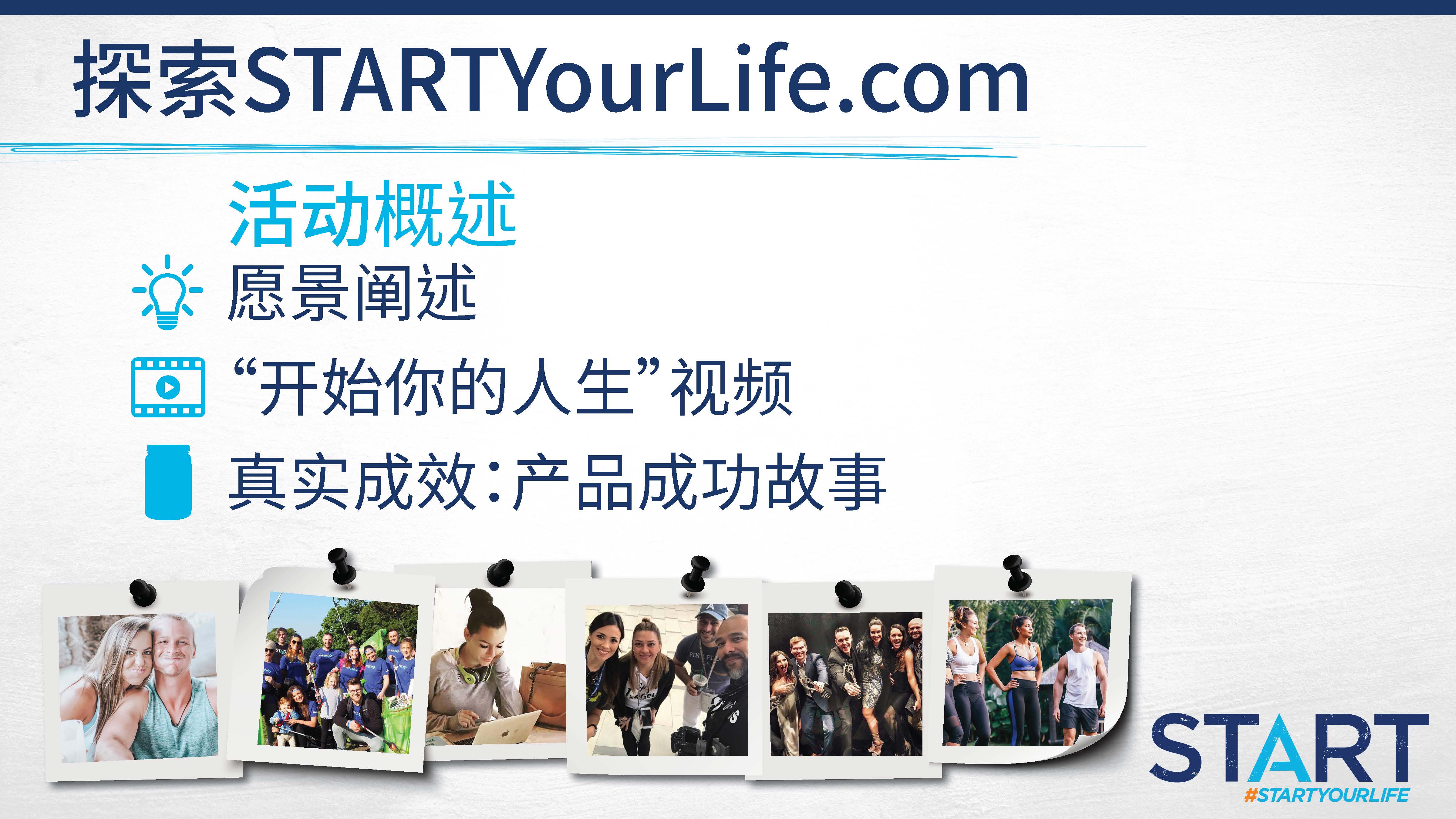 [Speaker Notes: （愿景与运动概述）该网站以START的愿景为主旨，介绍了STARTYourLife运动。
（影片工具）愿景后的影片旨在介绍网络营销行业、START社群和运动，以及START领导者的故事。
（真实成效：产品成功故事）查看START成员在使用产品和计划“之前”和“之后”的对比照，了解他们的成功经历。]
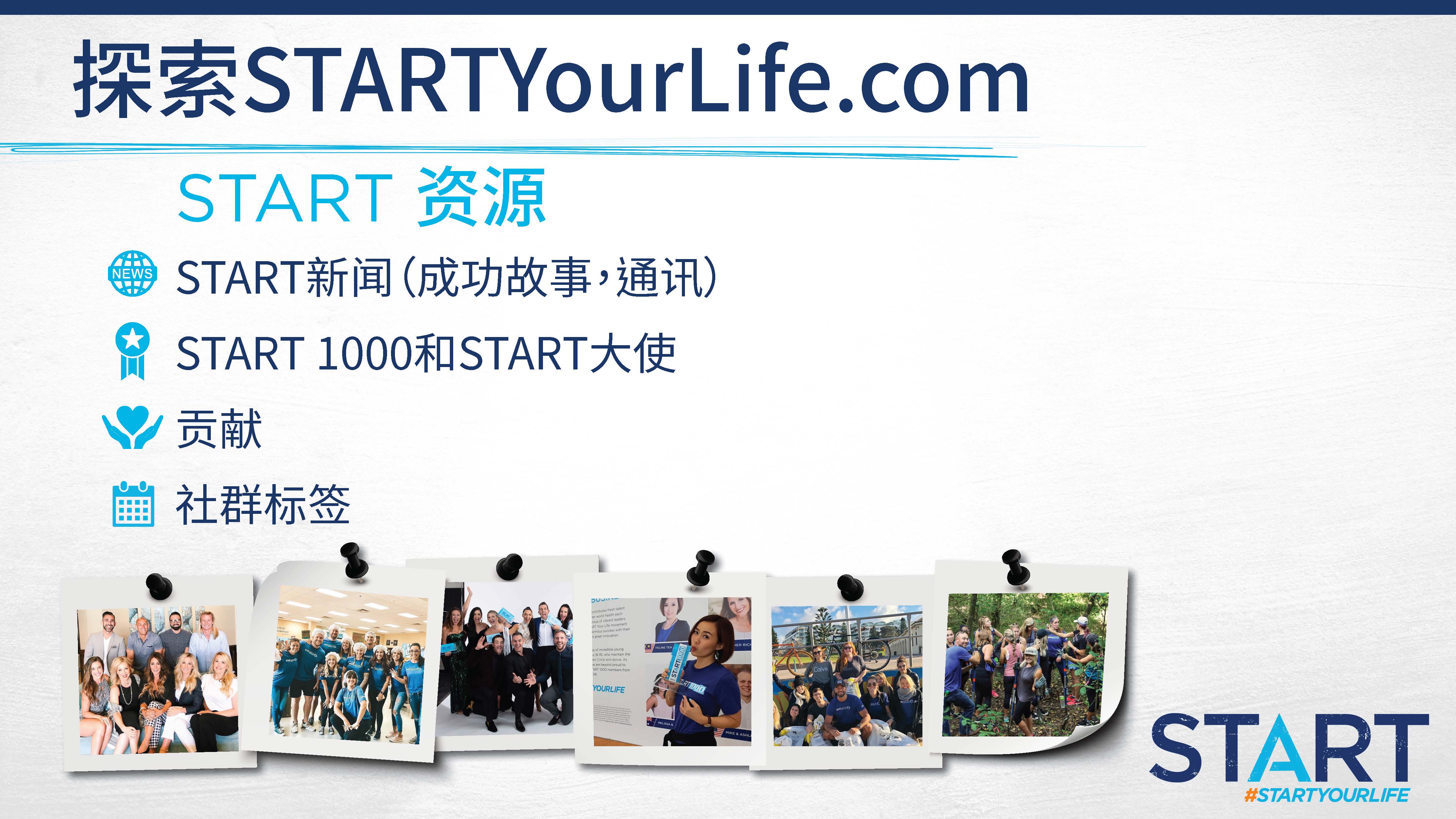 [Speaker Notes: （社群）您与其他START成员交流的方式，同时设有公司赞助活动、视讯电话和培训课程的时间表。
（START 1000） START 1000是为前1000名在满36岁之前就达成3星金环级别的 Isagenix 客户设置的一项独有的认可计划。 
START 大使是经过严格选拔、代表STARTYourLife运动的成功领袖。我们的START 大使负责大部分的START培训课程。访问这一部分，进一步了解这些认可计划，并观看领袖如何铺平道路。
（START新闻标签）订阅我们的快讯，了解最新的START工具、资源，以及专与成员相关的任何其他消息。我们的START成功故事系列着重报导START成员采用 Isagenix 生活方式的范例。
（奉献）点选此标签查看如何参加下一次START回馈活动，并浏览START以往开展的回馈活动。]
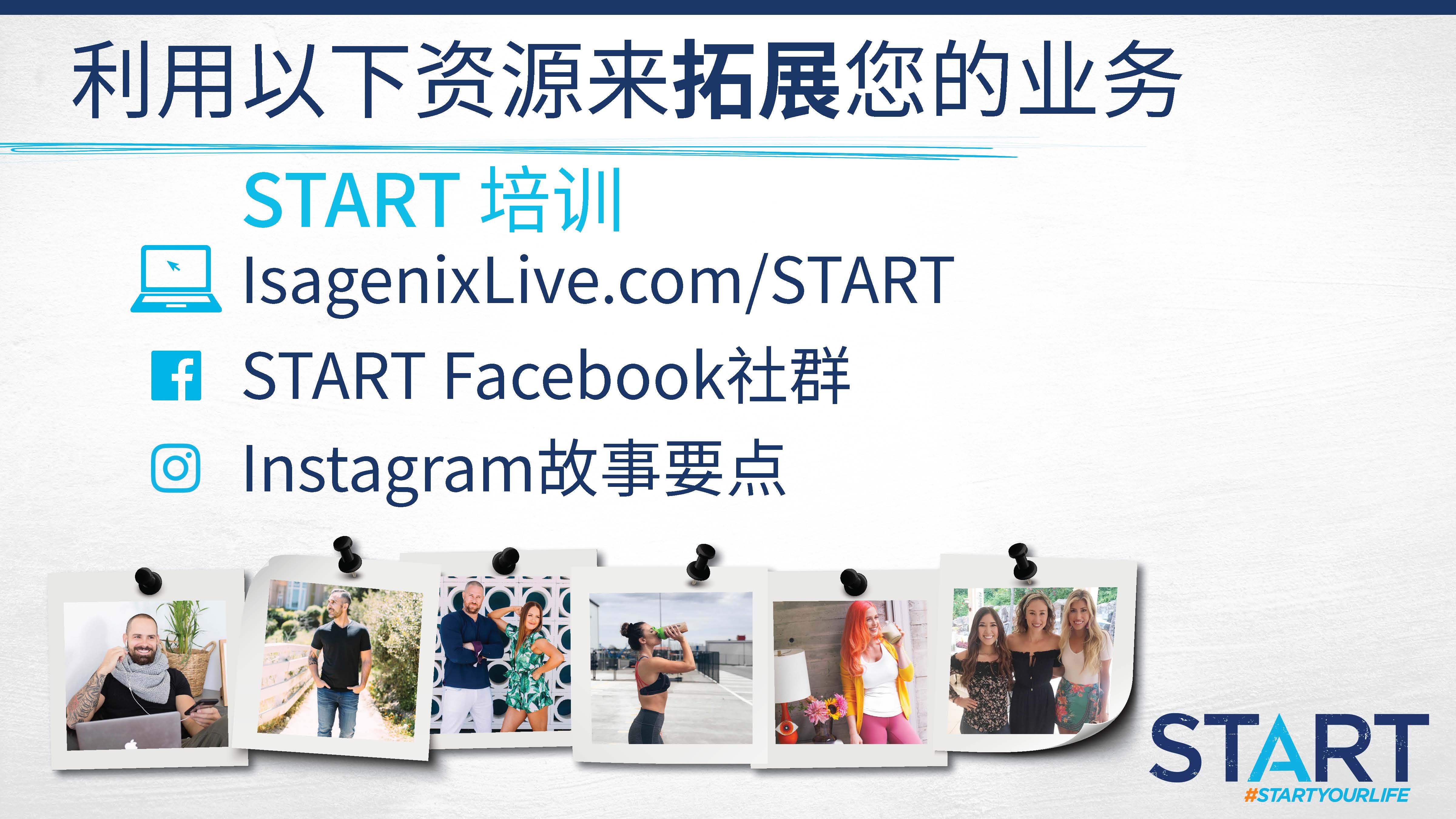 [Speaker Notes: START线上培训课程由START大使执教，是基础培训的汇集组合，旨在为新生力量和中级创业者的奋斗历程助以一臂之力。您在此处可以找到的培训范例包括：最新的START网络大学、START谈话培训系列，以及其他网络培训。
除了本网站上的培训以外，START 1000成员还通过Facebook LIve（直播）进行10-20分钟的培训课程，提供创业提示。在START Facebook版块中搜索#WeeklyWednesday，即可找到这些培训课程。]
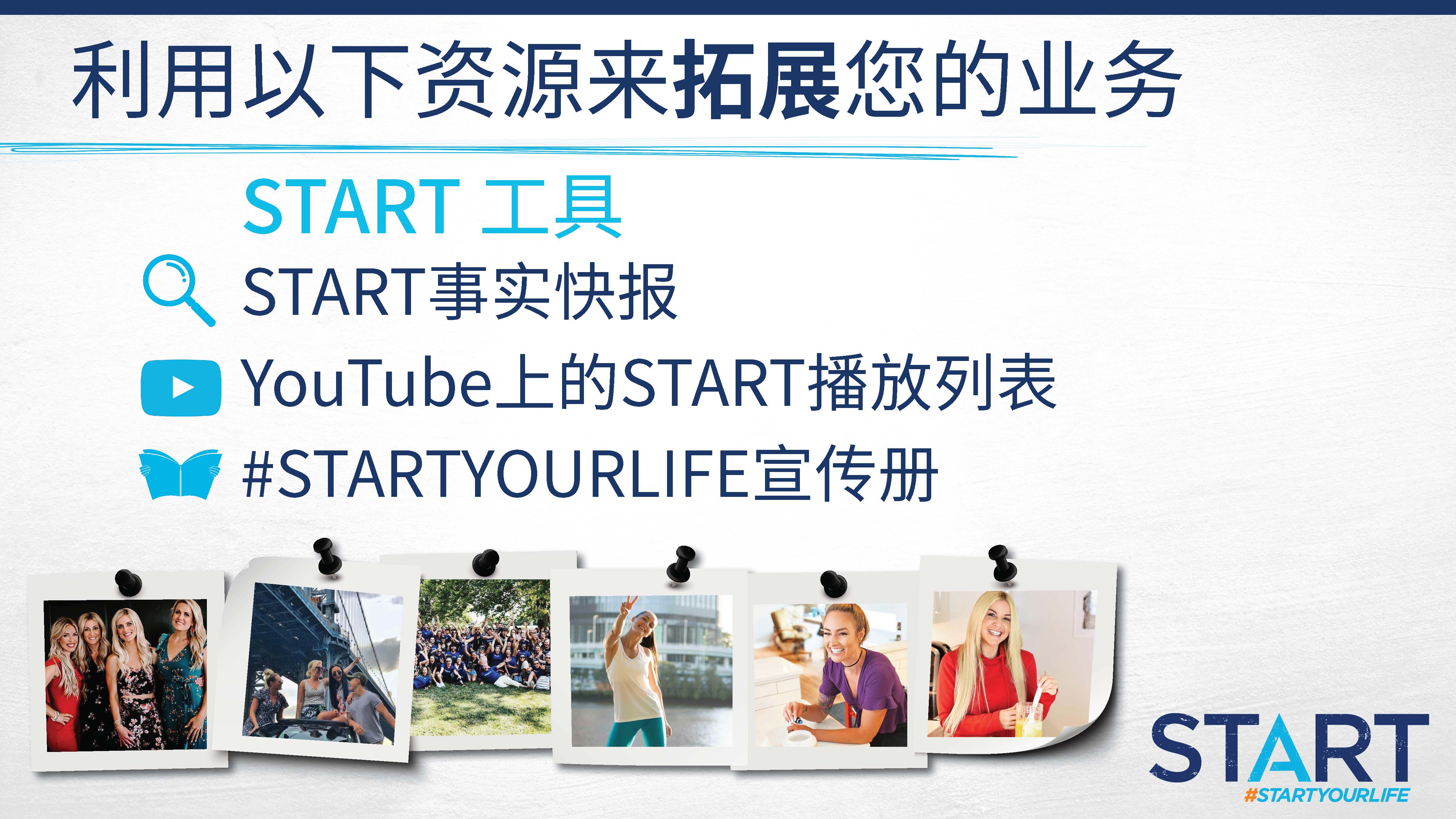 [Speaker Notes: 可在下次机遇分享会上分享的START事实快报，包括START所在的市场、START 1000及START百万富翁的人数，以及社群的奉献史和所付出的努力
YouTube上Isagenix频道中的START播放列表是START培训短片和视讯电话所在的位置
START宣传册可以打印出来，与潜在客户分享]
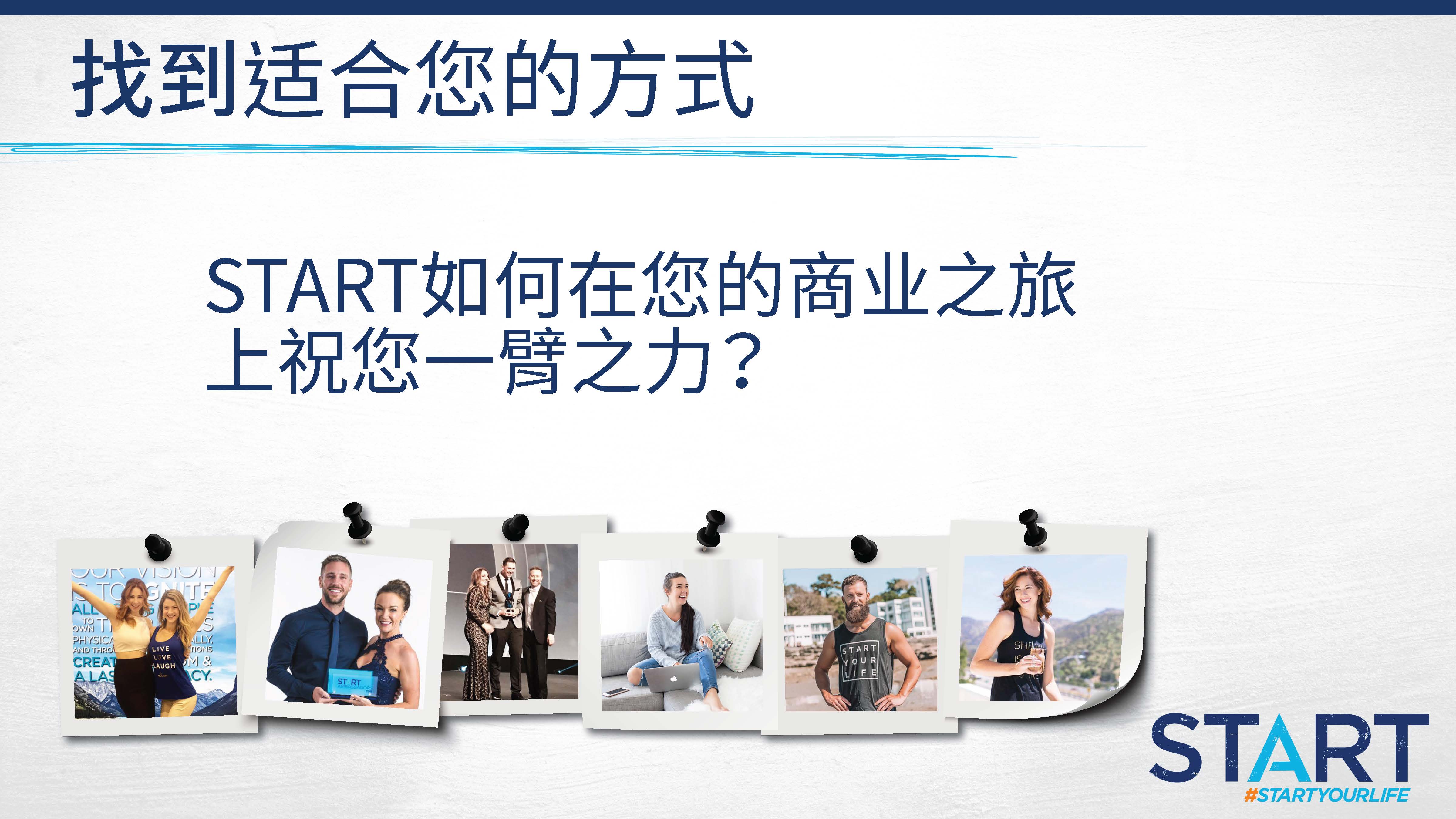 [Speaker Notes: 您在愿景板上为这份业务设定的愿景是什么？添加START 1000，向这些领袖典范学习。
我们的社群充满了积极向上、与您志趣相投的人，您可与他们携手共踏每一步征程 - 这绝不只是一份业务；这是一项将我们团结起来，通过奉献推动全球进步的运动。
想一想，在您追求目标的过程中，可以如何运用这些社群、奉献精神、工具和培训使之成为您和团队的宝贵资源，再思考您和您的团队可以从哪些方面获取最大的收益。]